«Чудеса на грядках»
Познавательно-исследовательский проект для детей старшей группы.
Над проектом работали: 
Карташова Т.М
Маврина И.Н
Окушко Т.А
Актуальность проекта
Чем глубже ребёнок познает таинства окружающего мира, тем больше вопросов у него возникает. Основная задача взрослого состоит в том, чтобы помочь ребёнку самостоятельно найти ответы на эти вопросы. Чтобы удовлетворить детскую любознательность, мы создали условия для поисково-исследовательской деятельности детей.
Мир растений удивительный и разнообразный. Каждый внимательный наблюдатель и исследователь может открыть в нём для себя что-то новое. Экспериментирование и наблюдение играют большую роль в развитии ребёнка (умение сравнивать, обобщать, делать выводы). Кроме того, он  приучается к аккуратности, обращает внимание на детали, не упускает из виду общую картину. Дети испытывают большой интерес к подобной деятельности, склоняются к самостоятельному наблюдению за объектами живой природы. Все вышеизложенное стало основой для разработки проекта «Чудеса на грядках».
Участники проекта
Дети старшего дошкольного возраста
Воспитатели
Родители воспитанников

Срок реализации
Апрель - Сентябрь
Цель проекта
Создание условий для развития познавательного интереса детей старшего дошкольного возраста к исследовательской деятельности через вовлечение дошкольников в практическую деятельность по выращиванию огородных растений.
Задачи проекта
Формировать интерес познавательно-исследовательской деятельности;
Расширять знания детей об особенностях строения и условиях роста растений;
Привлекать детей к активной самостоятельной деятельности по выращиванию растений; 
Развивать творческие способности детей, любознательность, поисковую деятельность;
Воспитывать бережное и заботливое отношение к растениям;
Формировать партнерские взаимоотношения между педагогами, детьми и родителями.
Подготовительный этап:
-определение целей и задач проекта;
-подбор методической и художественной литературы;
-подбор материала для продуктивной деятельности;

Практический этап:
-подготовка почвы, посадка семян;
-уход за ними (полив, прополка, рыхление почвы);
-наблюдение за растениями

Заключительный этап:
-сбор урожая вместе с детьми;
-постановка и показ сказки «Праздник урожая»
Предполагаемый результат
У детей появится желание по собственной инициативе ухаживать за растениями;
Повысится экологическая компетентность детей: дети узнают много интересного о жизни растений, исследуя опытным путем условия необходимые для их роста;
Дети научатся вести наблюдения и делать выводы;
Повысится педагогическая компетентность родителей, их заинтересованность в познавательном досуге своего ребенка, появятся общие интересы детей и родителей;
Получение первого положительного опыта, получение результатов собственных трудовых действий.
Работа с родителями
Приобретение необходимого оборудования для оформления огорода на улице;
С помощью родителей собрали коллекцию семян;
Изготовление Пугала Огородницы;
Изготовление табличек-указателей с названиями растений.
Реализация проекта
Знает каждый садовод, 
что  такое «ОГОРОД».
Это там, где все
растет. 
Там  редис и лук – 
это знают все вокруг!
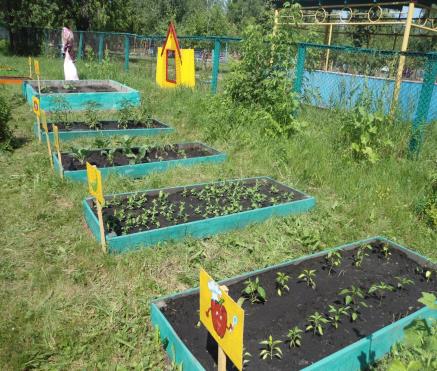 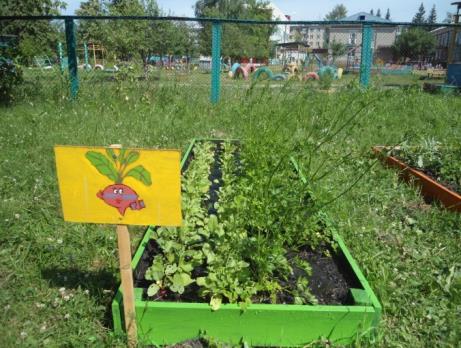 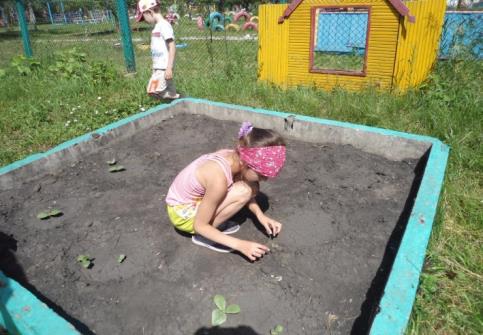 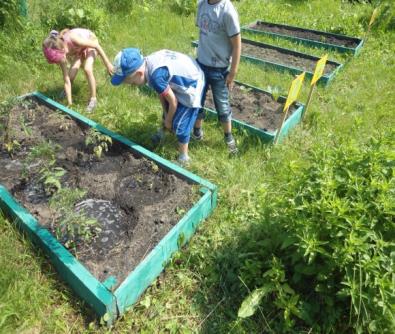 Огород наш, огород,
Все на нем всегда растет
Если руки не ленивы
Если мы трудолюбивы.
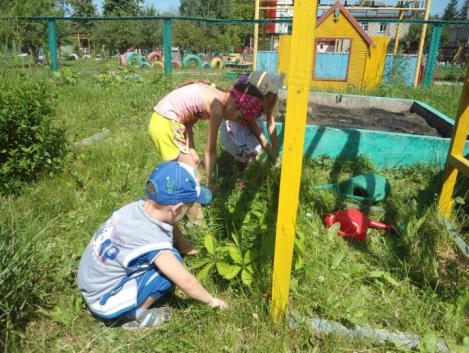 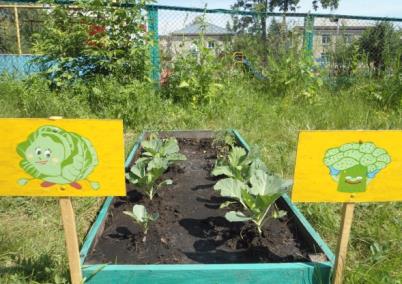 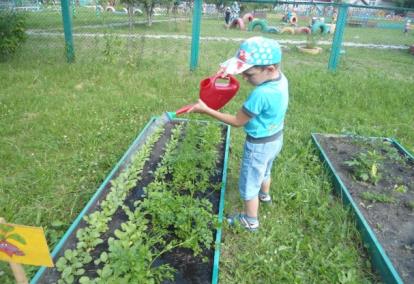 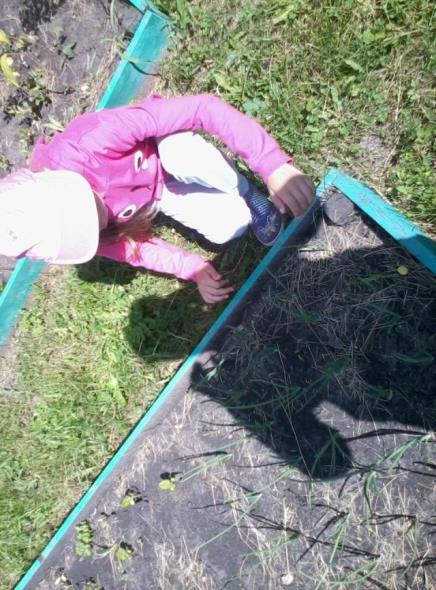 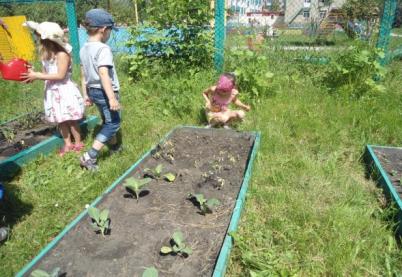 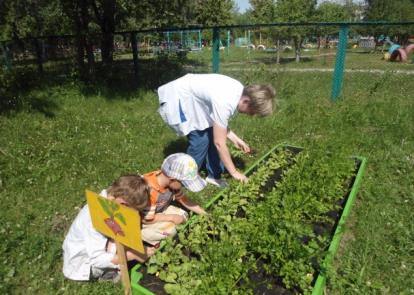 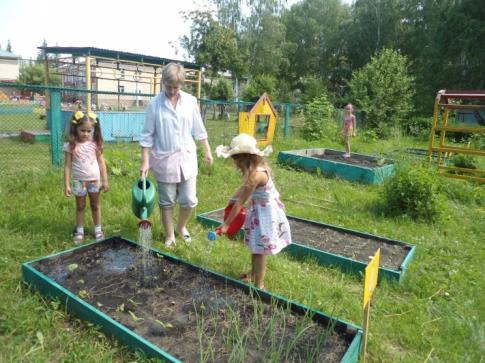 Проявить должны   заботу,
                           Видно по труду работу.
                           И тогда наш огород
                           Расцветёт и оживёт.
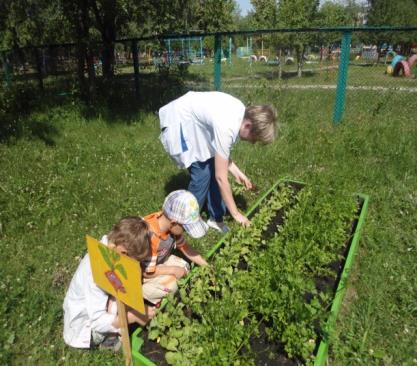 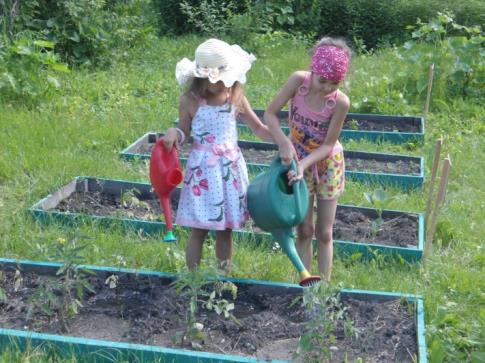 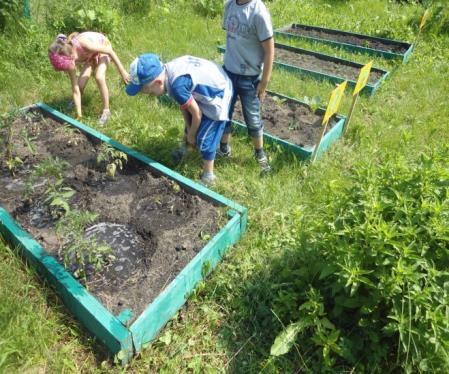 Подрастут слегка расточки, 
Их польем в своём садочке.
Чуть земельку распушим
И корням дышать дадим.
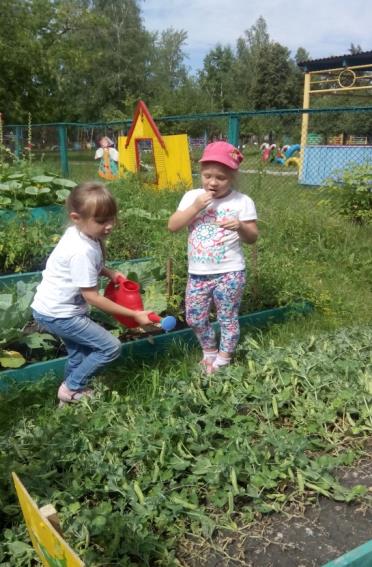 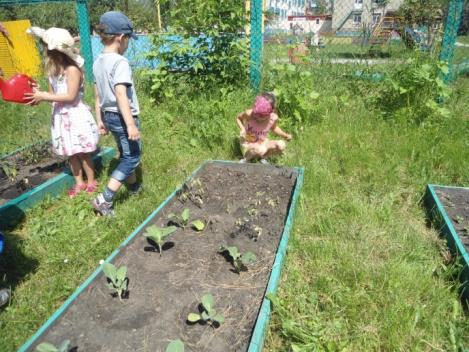 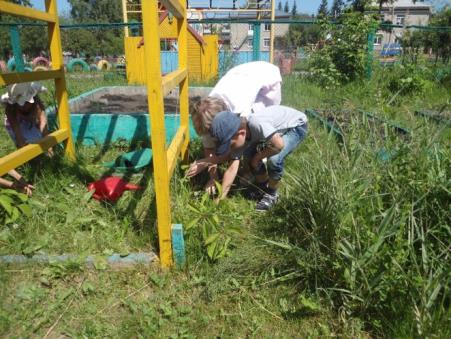 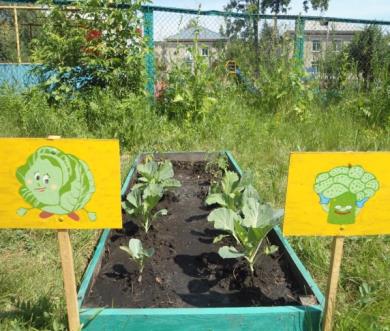 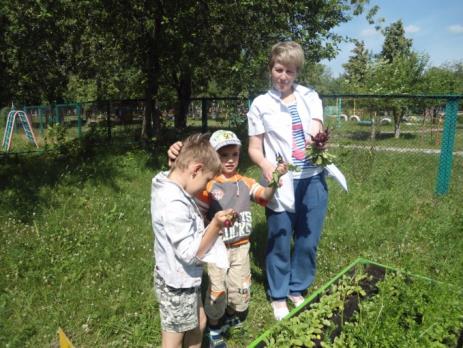 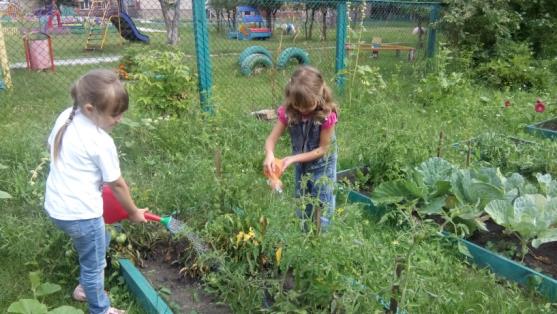 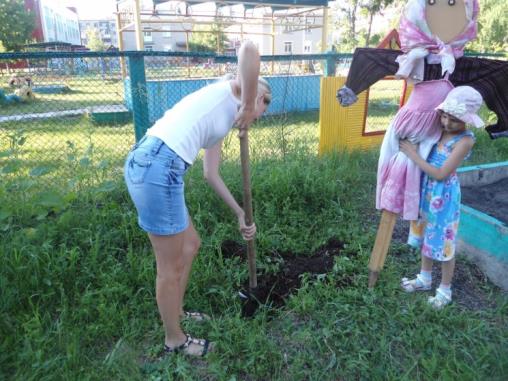 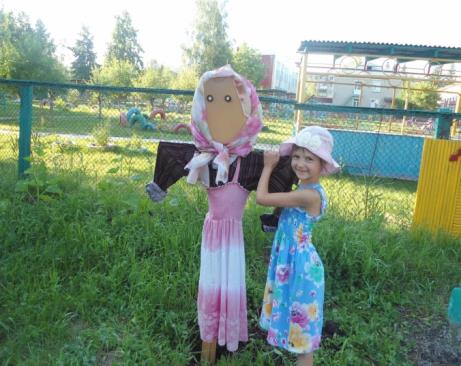 Разоделось пугало
В модные одёжки
      Есть на них и пуговки
   Пряжки и застёжки.
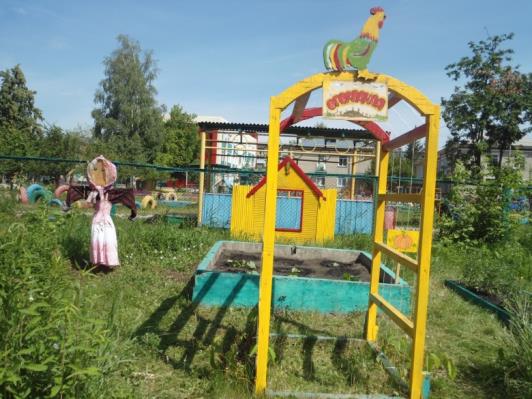 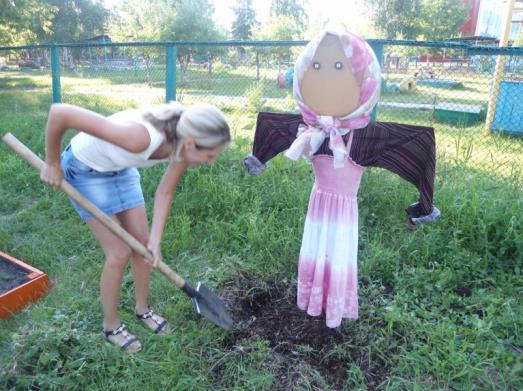 Родители, работаем в тесном содружестве с вами!Очень активные наши мамы!Вы помогаете деткам вашимОгород в детском саду сделать лучше и краше!
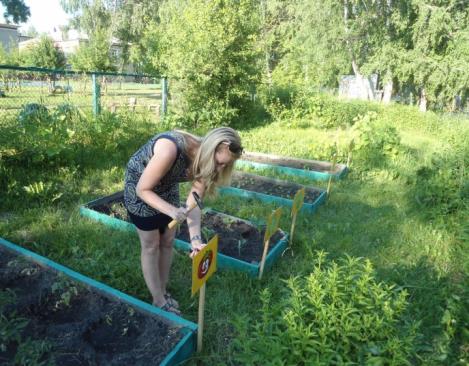 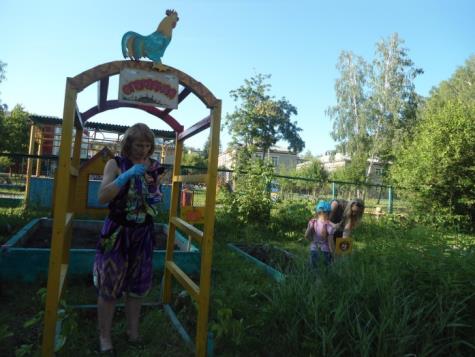 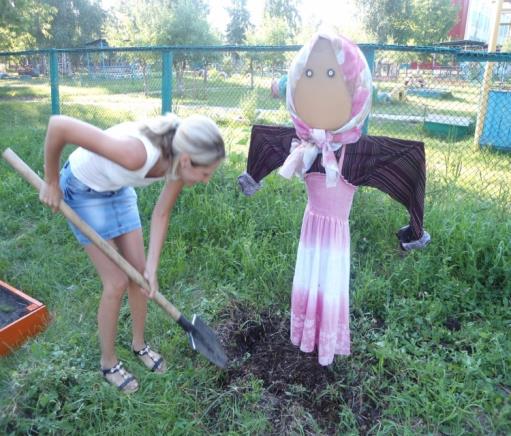 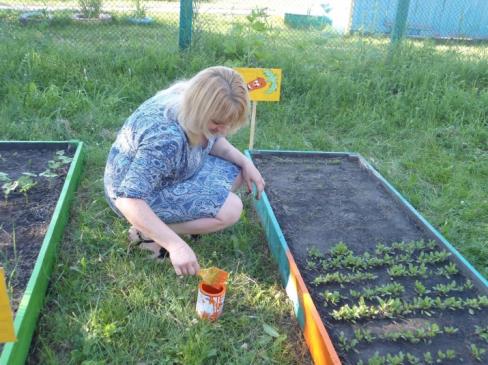 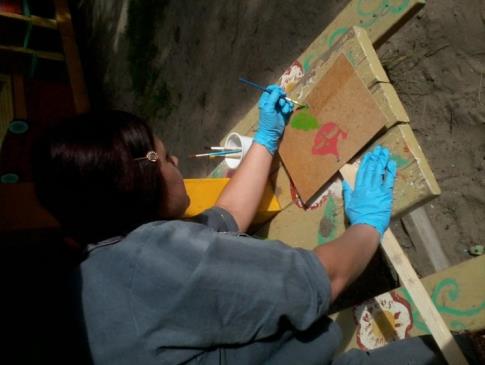 Свежие огурчики, помидоры, перчикиОвощи все свои, до чего ж они вкусны…
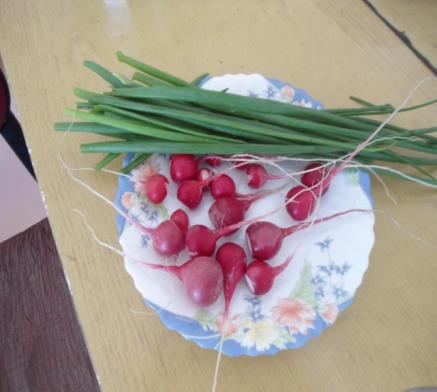 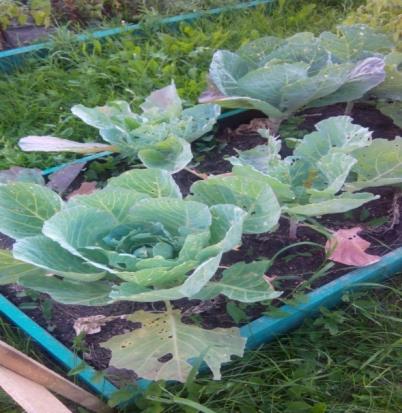 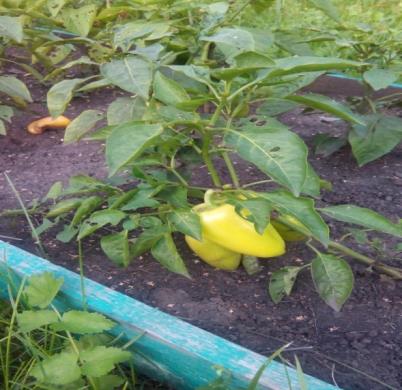 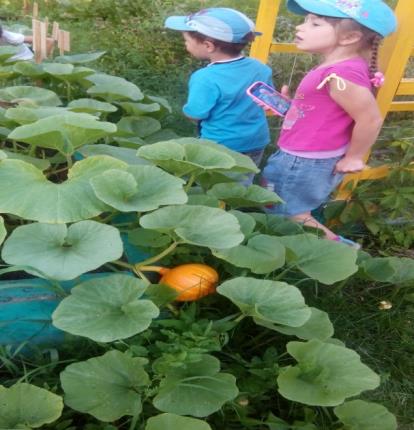 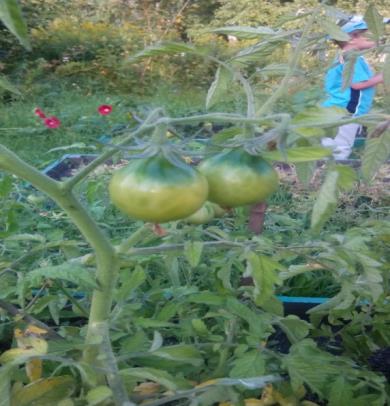 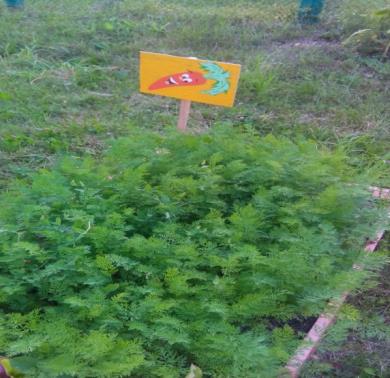 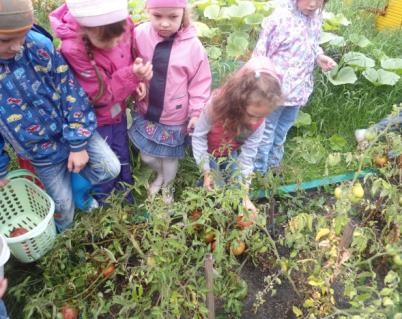 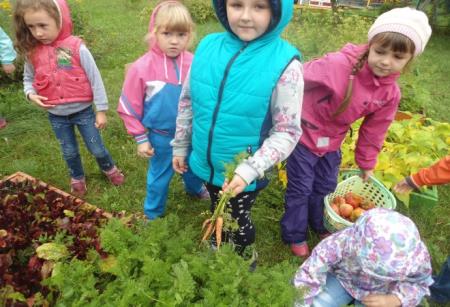 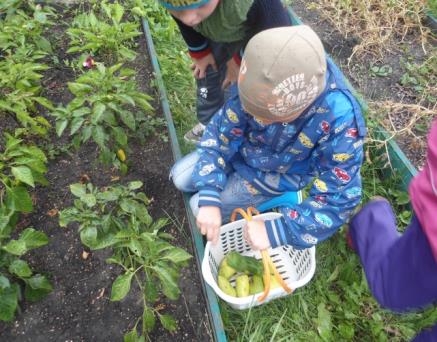 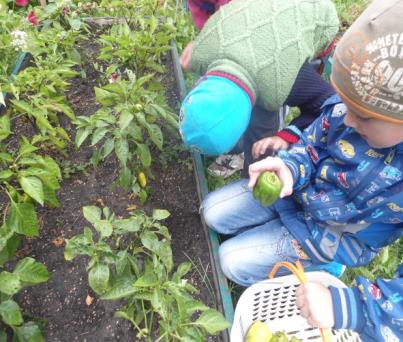 Огород мы посадили,
    чтобы  маленький народ
    был здоровым круглый год!

   Огород в саду у нас
   Ну, конечно, просто
           КЛАСС!
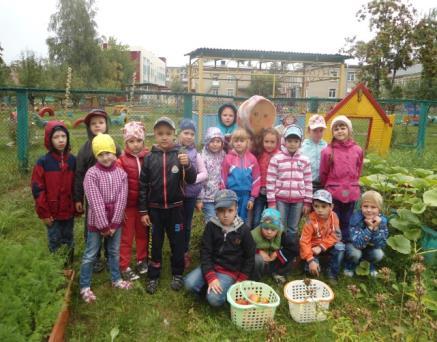 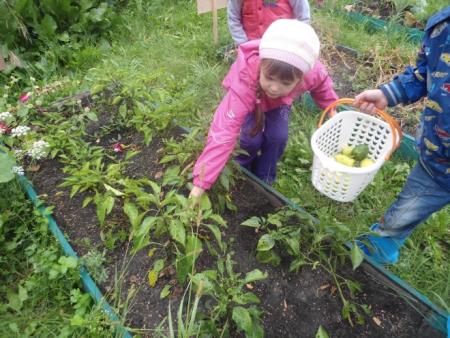 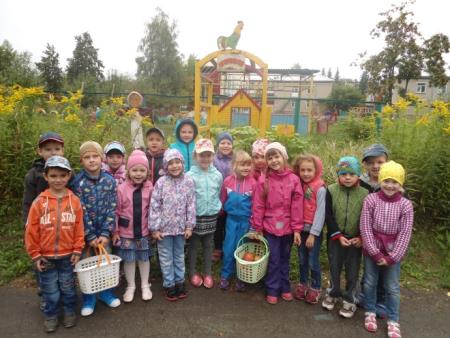 Вывод
Таким образом, данный проект способствовал тому что, уровень интереса детей старшего возраста к исследовательской деятельности в познании растительного мира значительно возрос. Повысилась экологическая компетентность детей: могут различать все виды огородных растений, знают особенности их строения,  условия их роста. У детей появилось желание по собственной инициативе ухаживать за растениями, появился интерес и стремление к взаимодействию с родителями и педагогами. Данный проект подтвердил, что в дальнейшем необходимо формировать эстетическое отношение к природе, углублять знания, совершенствовать  навыки, поддерживать инициативу. И тогда ребёнок проявит интерес к познавательно – исследовательской деятельности, будет самостоятельно и творчески осваивать новые способы исследований.
СПАСИБО 
ЗА ВНИМАНИЕ!